ELEC-E8423 - Smart GridPower markets in Nordic Countries: Frequency containment and frequency restoration reserves
Kaustav Dey
Laura Kanerva
20.4.2022
Introduction
Nordic Frequency Balancing Market structure
Frequency Reserve market production
Price levels
Smart grids and Frequency reserves
Challenges 
Conclusion
20.4.2022
Page 2
Nordic Frequency Balancing Market structure
Consumption and production must be equal to maintain frequency in 50 Hz.
Finnish TSO Fingrid procures reserves to balance deviations
Reserves can be power plants, consumption resources and energy storages
Finland, Sweden, Norway and East Denmark form Nordic joint system
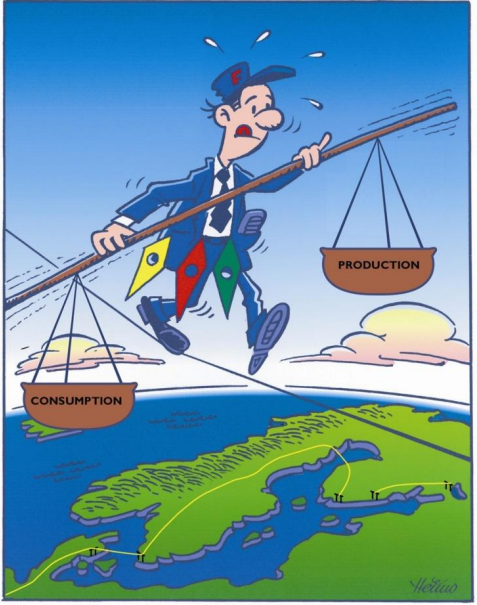 20.4.2022
Page 3
Frequency Reserve market products
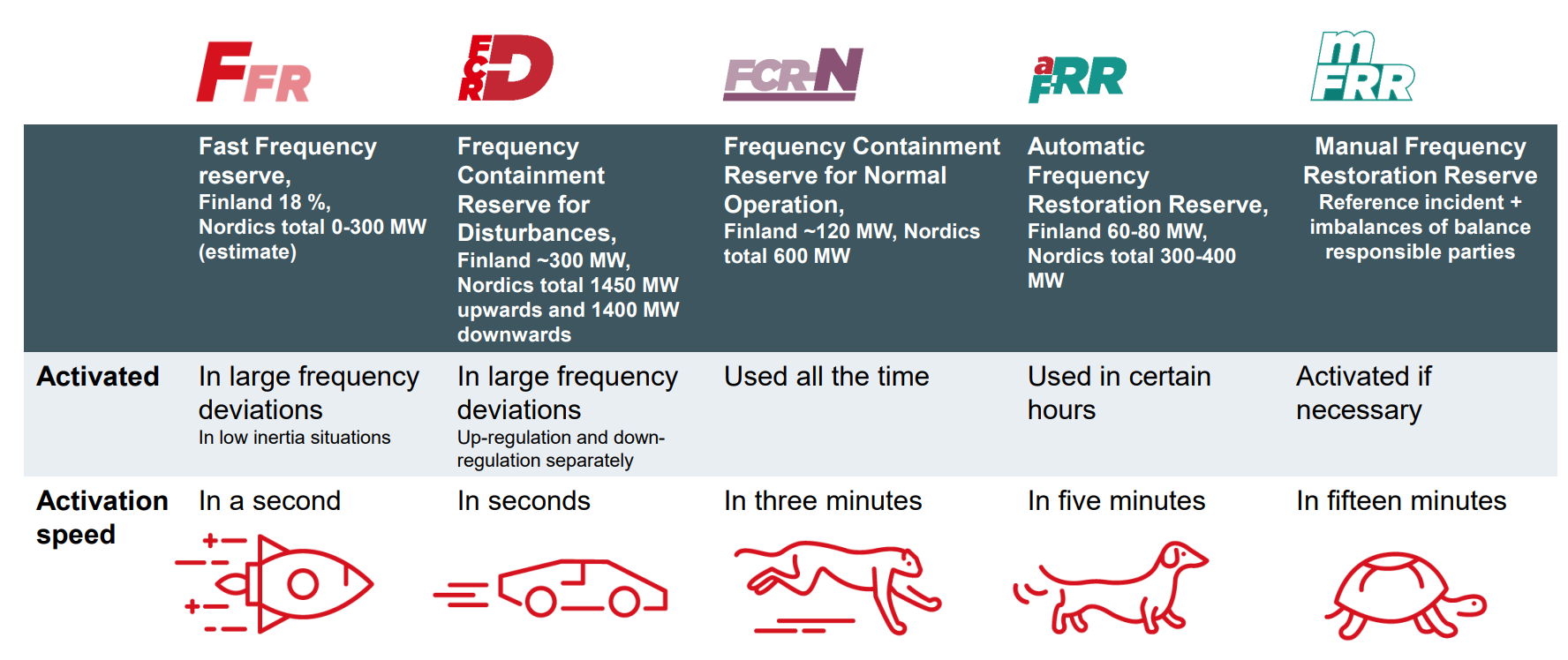 20.4.2022
Page 4
Price levels
FFR
Dozens of €/MWh

FCR-D
Yearly market: up around 2 €/MWh
Hourly market: couple of €/MWh to dozens of €/MWh
FCR-D down
Yearly market: around 10 €/MWh
Hourly market: dozens of €/MWh

FCR-N
Yearly market: around 13 €/MWh
Hourly market: dozens of €/MWh

aFRR
Dozens of €/MWh
20.4.2022
Page 5
Smart grids and Frequency reserves
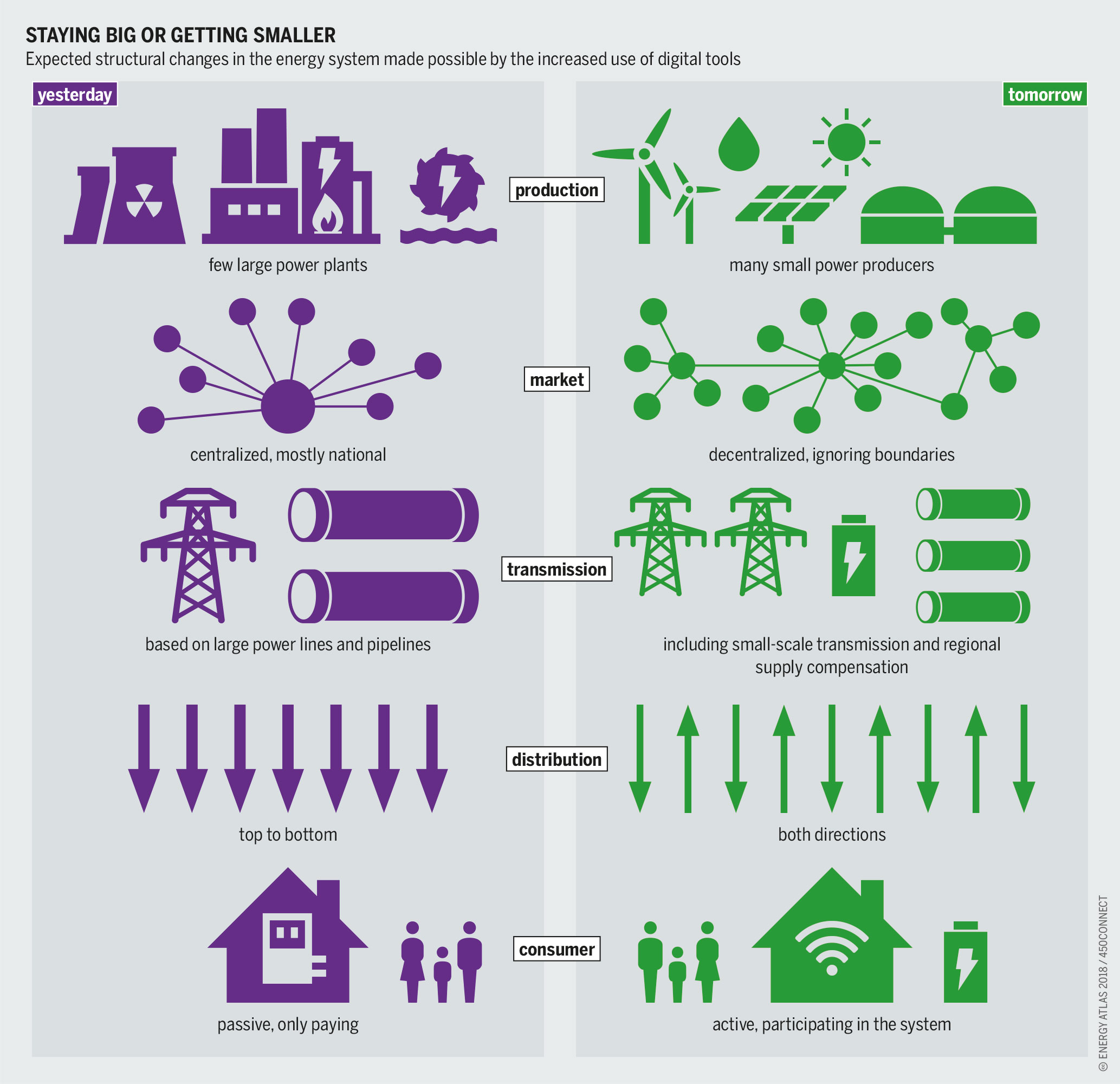 Smart grids -> high RES -> Frequency imbalance

Virtual intertia using energy storage systems 

Consumer based UPS for frequency reserve 

Different types of energy stroages like flywheel, Vanadium redox flow battery and Li-ion batteries
20.4.2022
Page 6
Challenges
Bidirectional flow of electricity will complicate frequency regulation

Heavy distributed generation impacts the inertia of the grid

Fossil fuel-based frequency reserves do not help in clean energy transition 

Energy storage systems are still expensive
20.4.2022
Page 7
Conclusion
Frequency control and reserves will become more important in the future
Frequency reserves will have to be proportionally be dimensioned with increasing RES.
 Fingrid purchases its frequency containment reserves from domestic as well overseas players
20.4.2022
Page 8
Source material used
https://www.fingrid.fi/globalassets/dokumentit/fi/sahkomarkkinat/reservit/reserve-products-and-reserve-market-places.pdf
https://www.fingrid.fi/en/grid/power-transmission/maintenance-of-power-balance/#frequency-measurement-data
https://smartgrid.ieee.org/bulletins/september-2019/frequency-stability-and-control-in-smart-grids
https://www.sciencedirect.com/science/article/pii/S0142061516000375
20.4.2022
Page 9